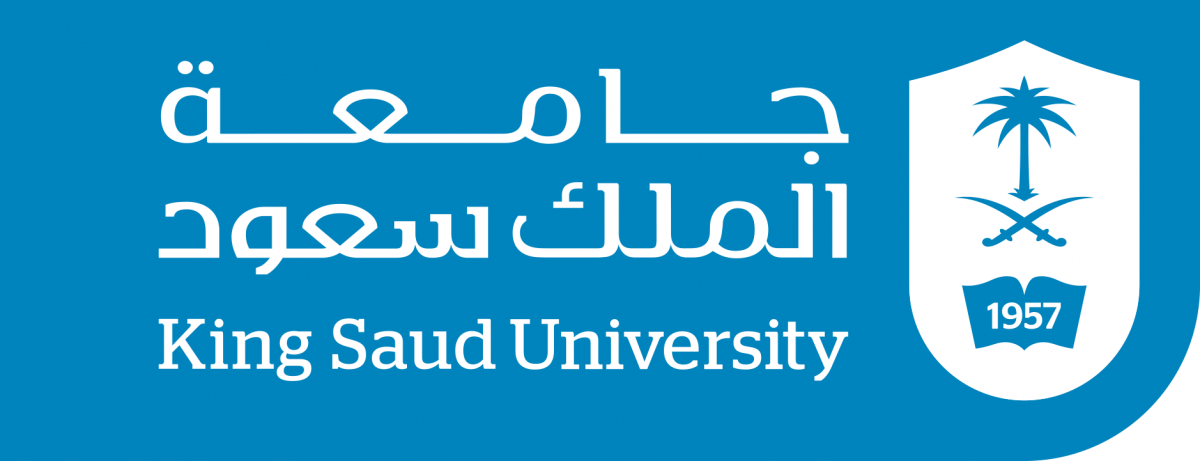 Chapter 1Introduction to Programming
CSC 1101- Computer Programming -1-
Dr. Nouf Aljaffan
naljaffan@ksu.edu.sa
Outline
The course objectives
Advises to success
The computer programs
The C programming language
Stages in Program Development Process
Aims
Learning Outcomes
The Means
Except for the work you hand in as individual contributions, we strongly encourage you to collaborate and help each other
Cooperate on Learning
GET HELP and SUPPORT
If in doubt if a collaboration is legitimate: ask!
Don’t claim to have written code that you copied from others
Don’t give anyone else your code (to hand in for a grade)
When you rely on the work of others, explicitly list all of your sources – i.e. give credit to those who did the work
Don’t study alone when you don’t have to 
Do help each other (without plagiarizing)
Go to my office hours or/and send me an email
Go prepared with questions
The only stupid questions are the ones you wanted to ask but did not
What a computer program is?
Computer program is a set of instructions which are given to a computer to be able to perform specific tasks.

 A specific task can be, for example, “printing a student grade”.
Layers of Programming
High-level language
Similar to human language
Use mathematical notations (translated via compilers)
Easier to use
High-level
Compiler
Assembly language
English-like abbreviations representing elementary computer operations (translated via assemblers)
Assembler
Machine language
Strings of numbers giving machine specific instructions
Machine dependent
More Powerful
Low-level
Why C programming?
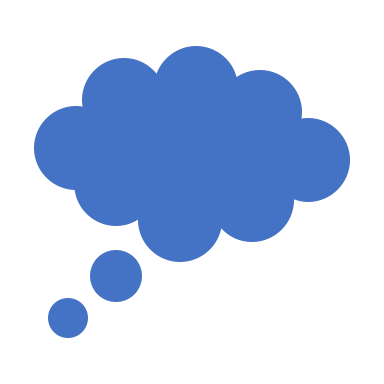 Why C ?
You can’t learn to program without a programming language 
Evolved by Ritchie from two previous programming languages, BCPL and B
Hardware independent (portable)
Programming concepts that you learn using C can be used fairly directly in other languages
Including C++, Java, C#, and (less directly) Fortran
Where is C Used?
Used to develop UNIX
Used to write modern operating systems
Just about everywhere
Mars rovers, animation, graphics, Photoshop, GUI, OS, compilers, slides, chip design, chip manufacturing, semiconductor tools, etc.
The C Standard Library
C programs consist of pieces/modules called functions
A programmer can create his own functions
Advantage: the programmer knows exactly how it works
Disadvantage: time consuming
Programmers will often use the C library functions
Use these as building blocks
Avoid re-inventing the wheel
If a premade function exists, generally best to use it rather than write your own
Library functions carefully written, efficient, and portable
1- Analysis of a problem
2- Create the algorithm
3- Compile the program
4- Execute the program
5- Testing and Debugging the Program
Stages in Program Development Process
(1) Analysis of a problem
Human thoughts where  it should be given a solution.
A- Defining the Problem
Example 1
Calculate the Sum and Average of 5 numbers?
Example 3Read a word and capitalize the second letter word
Input

Processing

Output
(2) Create the algorithm
Plan for solution and use basic statements and expression to develop the algorithm
Programming algorithm
You can think the programming algorithm as a recipe that describes the exact steps needed for computer to solve a problem or reach a goal
[Speaker Notes: You can think the programming algorithm as a a recipe that describes the exact steps needed for computer to solve a problem or reach a goal.]
Programming algorithm
Ingredients
Inputs
Procedure
Word for a recipe
Output
Results
Programming algorithm  is NOT a Computer CODE

 Programming algorithm  has a start and an end

 Programming algorithm  leads to a solution
B-Planning the Solution
Example: Write a Program to Print the Sum of two integer Numbers
start
Start the program
Read the first number and save in  the variable ( N1 )
Read the second number and save in the variable ( N2 )
Sum the both numbers and save the result in the variable ( Sum )                      	 Sum = N1 + N2 
Print the variable ( Sum ) 
End the program
Read N1
Read N2
Sum = N1 + N2
Print Sum
End
(3) Compile the program
Generate the source code using any programming languages.
Then, compile the program.
A-Coding the Program
.C
What is a Compiler
It is a software that checks the correctness of the source code according to the language rules.

If the code is free of errors:
The source code will be translated into machine code.
Create of an “object ” file
Else:
Syntax errors are raised if some rules were violated.
Preprocessor
In C , a preprocessor program executes automatically before the compiler translation phase begin.

 Preprocessor indicate that certain manipulations are to be performed on the program before compilation.
(4) Execute the program
If the code is error free, the program can be executed to create the output
4-Running The Program
Linking Phase
Occurring before running the code
Linking the object code with the code for the missing functions to produce an executable image (with no missing pieces).

If the program compiles and links correctly, a file called a.out is produced.

Load Phase:
Before a program can be executed, the program must first be placed in memory.

The computer, under the control of its CPU, executes the program one instruction at a time
Preprocessor program
processes the code.
Compiler creates object code and storesit on disk.
Compiler
Linker links the object
code with the libraries
Primary Memory
Loader
Loader puts program in memory.
Primary Memory
CPU takes each
instruction and executes it, possibly storing new data values as the program executes.
CPU
Preprocessor
Linker
Editor
Disk
Disk
Disk
Disk
Disk
.
.
.
.
.
.
.
.
.
.
.
.
Basics of a Typical C Program Development Environment
Program is created in
the editor and stored
on disk.
Phases of C++ Programs:
Edit
Preprocess
Compile
Link
Load
Execute
32
(5) Testing and Debugging the Program
To ensure there is no errors
5-Testing and Debugging the Program
Testing
Be sure that the output of the program conforms with the input.
There are three types of errors:
Syntax Errors (Compiler Error): occurs when the compiler cannot recognize a statement because it violates the rules of the language.
Logical Errors: The program run but provides wrong output.
Runtime errors: The program stop running suddenly when asking the OS executing a non accepted statement (divide by zero, etc). 
Debugging
Find, Understand and correct the error
Conclusion
The course objectives
The computer programs
The C programming language
Stages in Program Development Process
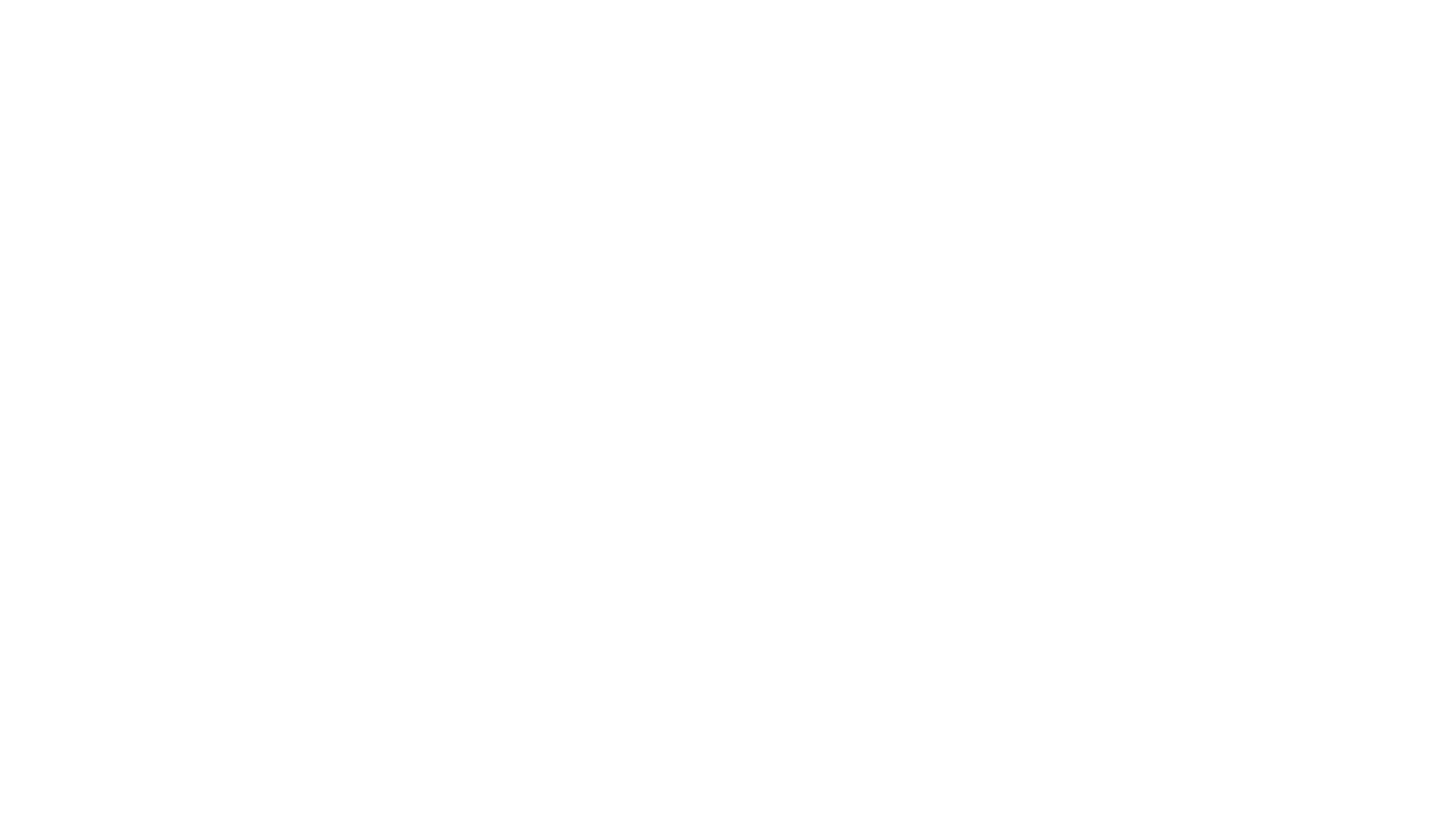 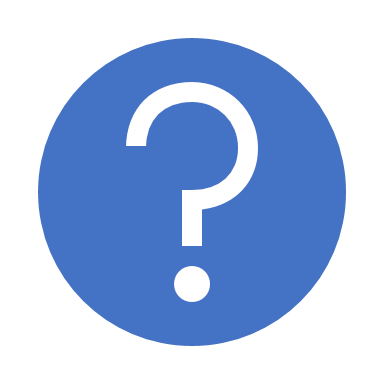 Any Questions